Math 20-1  Chapter 4 Quadratic Equations
Teacher Notes
4.2 Factoring Quadratic Equations
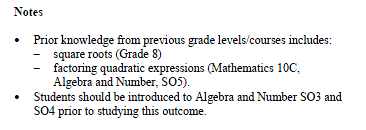 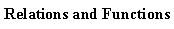 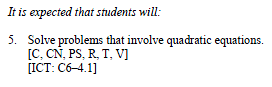 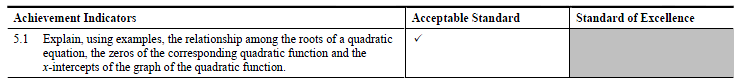 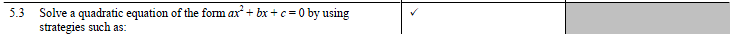 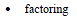 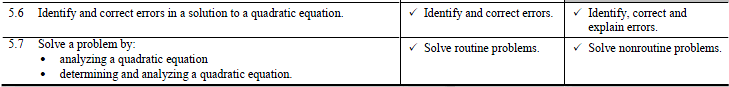 Solving Quadratic Equations by Factoring
To solve quadratic equations by factoring, apply the 
Zero Product Property which states that, if the product 
of two real numbers is zero, then one or both of the numbers 
must be zero.
Thus, if ab = 0, then either a = 0,  or  b = 0 or both equal 0.
(x – 5)(x – 1) = 0.
x = 0 or
x + 1 = 0
(x – 5)(x – 1) = 0
x – 5  = 0
or
x – 1 = 0
x = 0  or
x = -1
x =  5
or
x = 1
4.2.1
Solve Quadratic Equation Part A
4.2.2
Solving Quadratic Equations with a GCF
1.   x2 - 11x = 0
2.   10x2 + 5x = 0
x
(x
-11) = 0
5x
(2x + 1) = 0
or
x = 0
(x -11) = 0
5x = 0
or
(2x + 1) = 0
x = 0 or x = 11
x = 0
or
3.
or
or
4.2.3
Solve by Factoring Simple Trinomials
Simple Trinomials:  The coefficient of the x2 term is 1.
Recall:   (x + 6)(x + 4) = x2 + 4x + 6x + (6)(4)
                                      = x2 + 10x + 24
The last term is the
product of the 
constant terms.
The middle term is the sum of 
the constant terms of the binomial.
x2 + (a + b)x + ab = (x + a)(x + b)
Factor:
x2 + 9x + 20
x2 + 5x + 4x + (4)(5)
x(x + 5) + 4(x + 5)
(x + 5)(x + 4)
4.2.4
Determine the Roots of the Quadratic Equations
x2 - 11x + 24 = 0
2x2 - 6x – 56 = 0
x2 - 8x - 3x + (-8)(-3) = 0
2(x2 - 3x - 28) = 0
x(x – 8) – 3(x – 8) = 0
2(x - 7)(x + 4) = 0
(x - 8)(x - 3) = 0
(x - 7)(x + 4) = 0
(x - 8)= 0   or   (x - 3) = 0
(x - 7) = 0 or (x + 4) = 0
or
x = 8
x  = 3
or
x = 7
x  = - 4
4.2.5
x2 + 8x + 16 = 0
Graphically
Algebraically
Graph related function
y = x2 + 8x + 16
x2 + 8x + 16 = 0
x2 + 4x + 4x+ 16 = 0
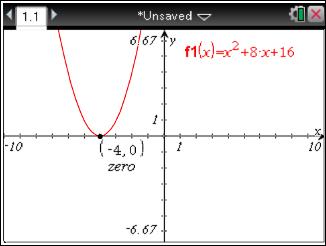 (x + 4)(x+ 4) = 0
x + 4 = 0  or    x+ 4 = 0
x = -4  or    x = -4
x = -4
Two equal real number roots.
4.2.6
Factoring General Trinomials Decomposition
Recall:        (3x + 2)(x + 5)
                 = 3x2 + 15x + 2x + 10
                 = 3x2 + 17x + 10
product of (15) (2) is not 10
                                   is 30
sum of 15x + 2x is 17x
The product of the coefficients of the first and last terms of the trinomial,   3 • 10 = 30
Therefore, to factor 3x2 + 17x + 10, find two numbers

 
that have a product of 30 and a sum of 17.
4.2.7
Solving General Trinomials - the Decomposition Method
The product is 3 x 8 = 24.
The sum is -10.
3x2 - 10x  + 8 = 0
Rewrite the middle term of the 
polynomial using -6 and -4.  
(-6x - 4x is just another way of
expressing -10x.)
3x2  - 6x - 4x  + 8 = 0
- 4(x - 2) = 0
3x(x - 2)
Factor by grouping.
(x - 2)(3x - 4) = 0
x  = 2  or  x  = 4/3
x - 2 = 0  or  3x - 4 = 0
4.2.8
Determine the roots of the Quadratic Equations
x2 - 10x  = -16
x2 - 10x + 16 = 0
 (x - 8)(x - 2) = 0
x - 8 = 0  or x - 2 = 0
x = 8  or x = 2
(3x - 2)(x + 7) = 0
3x - 2 = 0  or  x + 7 = 0
3x2 + 19x - 14 = 0
x = -7
or
x2 + 8x = 0
x(x + 8) = 0
x = 0 or x + 8 = 0
x = 0 or x = -8
x2 – 36 = 0
           x2 + 0x – 36 = 0
        (x – 6) (x + 6) = 0
(x - 6) = 0 or (x + 6) = 0
                 x  = 6 or x = -6
                                x = ± 6
4.2.9
Assignment Part A
Suggested Questions:
Page 229:
1, 3b,d, 7a,b,c, 8a,c,d, 9a,b, 10a
11, 26
4.2.10
Part B      Determine the Roots of the Quadratic Equation
6x2 + x – 15 = 0
sum is 1
product is - 90
6x2 + 10x - 9x – 15 = 0
2x(3x + 5)
- 3(3x + 5) = 0
(3x + 5)(2x - 3) = 0
(3x + 5) = 0  or  (2x - 3) = 0
x = -5/3  or  x  = 3/2
4.2.11
Solving Quadratic Equations Involving fractions
Leading Coefficient is a Fraction:
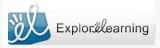 Quadratics in Factored Form
(x + 2) = 0  or
(x - 6) = 0
x = -2  or
x  = 6
4.2.12
Solving with Complex Bases
(a + 2)2 + 3(a + 2) + 2 = 0
Replace (a + 2) with B.
Let B = (a + 2)
B2 + 3B + 2 = 0
(B + 2)(B + 1) = 0
[(a + 2) + 2] [(a + 2) + 1] = 0
(a + 4)(a + 3) = 0
(a + 4) = 0  or  (a + 3) = 0
a  = -4  or  a  = -3
4.2.13
Solving a Difference of Squares
x 2 – 81 = 0
16x2 – 121 = 0
x 2 + 0x – 81 = 0
(4x)2  -  (11)2 = 0
(x - 9)(x + 9) = 0
(4x - 11)(4x + 11) = 0
(x - 9) = 0  or  (x + 9) = 0
(4x - 11) = 0  or  (4x + 11) = 0
x = ± 9
x = ± 11/4
4.2.15
Factoring a Difference of Squares with a Complex Base
5(x+1)2 – 80 = 0
5[ (x+1)2 – 16 ] = 0
(x+1)2 – 16  = 0 
    [ (x+1) – 4 ] [ (x+1)+ 4 ] = 0
[x – 3] [(x+ 5] = 0
x = 3  or x = -5
4.2.16
Writing a Quadratic Equation With Given Roots
Write a possible quadratic equation, given the following roots:
x = -6 or x = 3
The factors are (x + 6) and (x - 3).
(x + 6)(x - 3) = 0
  x2 + 3x - 18 = 0
Is this the only equation?
4.2.17
1  The hypotenuse of a triangle is 15 cm.  The other two
	  legs have a total 21  cm.  Find the lengths of the two
	  unknown sides.
Let x = one side of the triangle
21 - x  will be the other side.
x2 + (21 - x)2 = (15)2
Therefore, the lengths
of the sides of the triangle
are  9 cm x  12 cm.
x2 + 441 - 42x + x2 = 225
              2x2 - 42x + 441 = 225
              2x2 - 42x + 216 = 0
           2(x2 - 21x + 108) = 0
              2(x - 9)( x - 12) = 0
              x = 9    or    x = 12
4.2.18
60
80
2.   A factory is to be built on a lot that measures 80 m by 60 m.  
      A lawn of uniform width and equal in area to the factory, must 
      surround the factory.  How wide is the strip of lawn, and 
      what are the dimensions of the factory?
Let x = the width of the strip.
x
Area of the factory:
x
x
60 - 2x
2400 = (80 - 2x)(60 - 2x)
2400 = 4800 - 280x + 4x2
         0 = 4x2 - 280x + 2400
      0 = 4(x2 - 70x + 600)
      0 = 4(x - 60)(x - 10)
      x = 60    or   x = 10
80 - 2x
x
Total area = 80 x 60
                   = 4800 m2
extraneous
Area of the factory:
Therefore, the strip is 10 m wide.
The factory is 60 m x 40 m.
= 2400 m2
4.2.19
30
20
3   A picture that measures  30 cm by 20 cm is to be surrounded by 
     a frame of uniform width and equal in area to the picture. 
     How wide is the frame, and what are the dimensions 
     of the entire framed picture?
Let x = the width of the frame
x
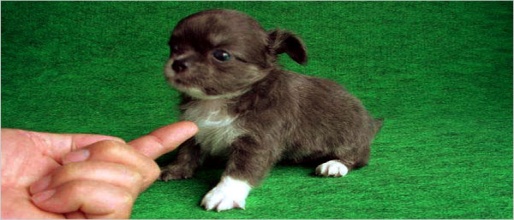 x
x
20 + 2x
1200 = (30 + 2x)(20 + 2x)
1200 = 600 + 100x + 4x2
         0 = 4x2 + 100x - 600
      0 = 4(x2 + 25x - 150)
      0 = 4(x - 5)(x + 30)
      x = 5    or   x = -30
x
30 + 2x
Total area = 30 x 20 x 2
                   = 1200 cm2
extraneous
Therefore, the frame is 5 cm wide.
The framed picture is  30 cm x 40 cm.
4.2.20
Assignment Part B
Suggested Questions:
Page 229:
2a, 3c, 7e,f, 8b,e,f, 9d, 
12, 13, 14, 17, 20, 22, 23, 28
4.2.21